X 2.2						        Mönster
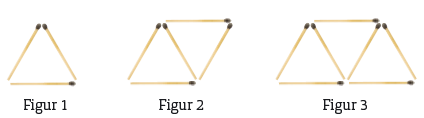 Antalet tändstickor bildar ett mönster, som kan skrivas som en
3, 5, 7, 9...
talföljd:
Antalet ökar med 2 för varje ny triangel.
Vi säger att differensen i talföljden är 2.
Vilket tal saknas?
1	 3 	  9 	  27     ?
a)
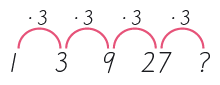 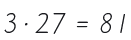 20 	  19 	17 	  14 	?
b)
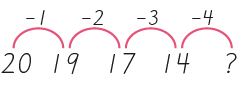 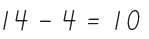 Studera bilden. Tänk dig att figurerna fortsätter byggas på samma sätt.
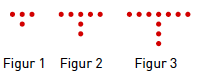 a) Hur många punkter är det i figur 4, 6 och 10?
Figur 4:
13 punkter
19 punkter
Figur 6:
Figur 10:
31 punkter
b) Vilken är differensen?
Differensen är:
3
2 	     6 		10  	 14
Studera följden av tal:
a) Vilka är de två följande talen?
18 och 22
b) Vilken är differensen?
Differensen är 4
c) Vilket av uttrycken visar hur talen i talföljden kan räknas fram?
A: 2n + 2
C: 4n - 2
B: 5n - 4